MEANINGFUL WRITING OPPORTUNITIES
Rebecca E. Linares
Jay, Jovana, Jackie, and Makaela
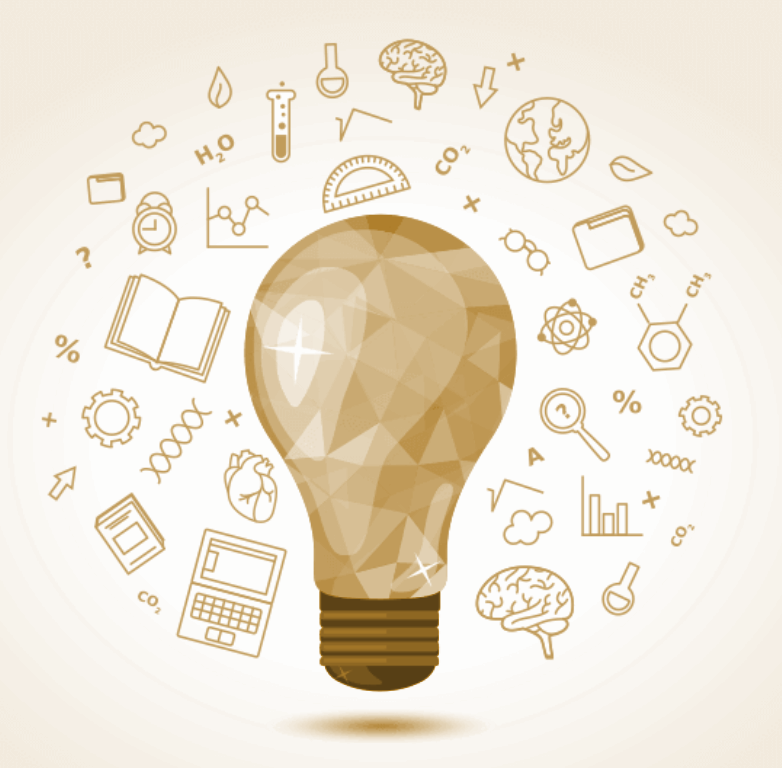 KNOWLEDGE BASE
“It is necessary for teachers to access students’ existing repertoires of knowledge as a foundation for future learning and to teach in ways that reflect care for students’ well being and academic success.”
2
Identity Centred Writing Instruction
Advocating for reliance on first language
Code Switching
Natural response to new language
Confidence
Self regulate for Zone of PD
Transfer
Access knowledge and transfer between languages
Engagement
Personal experiences leads to investment
SCOPE OF LINARES’ RESEARCH
Goal: Investigate how particular writing instruction methods serve as dialogic, caring and responsive practices
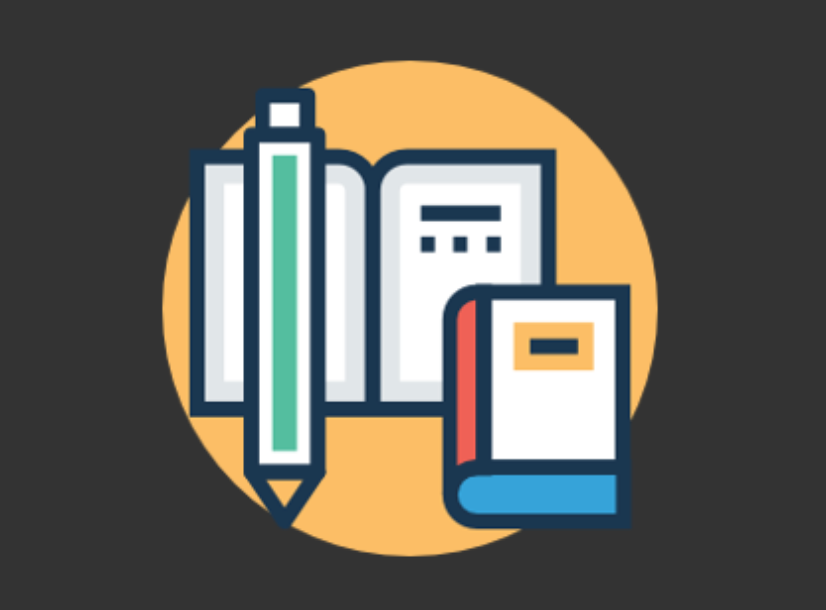 Regular interviews, observations
Review student work over year
WRITE ALOUD - strategy
Modeled writing 
Uses Think - Aloud strategy
teachers share their own thinking as they compose the process of writing in front of students, helping make the writing process visible and concrete. 
Scaffolded learning
Great strategy for any level
Topic - anything
Can be used throughout the year
Whole class or small groups
Write Aloud - Activity
I use ______________to talk to __________
in__________.
How do you talk to people in your home country?

Brainstorm ideas within your group.
15-20 minutes length
Sentence frames

Teacher and students 
brainstorm ideas on 
methods of communication
Modeling
Sharing
Student - student
Student- teacher
Group writing
Independent writing
         (after the write aloud)
                                                     Linares (2019) Figure 1, pg. 525 


                                                                                           Linares (2019) Figure 1, pg. 525 
                                                                                           Linares (2019) Figure 1, pg. 525
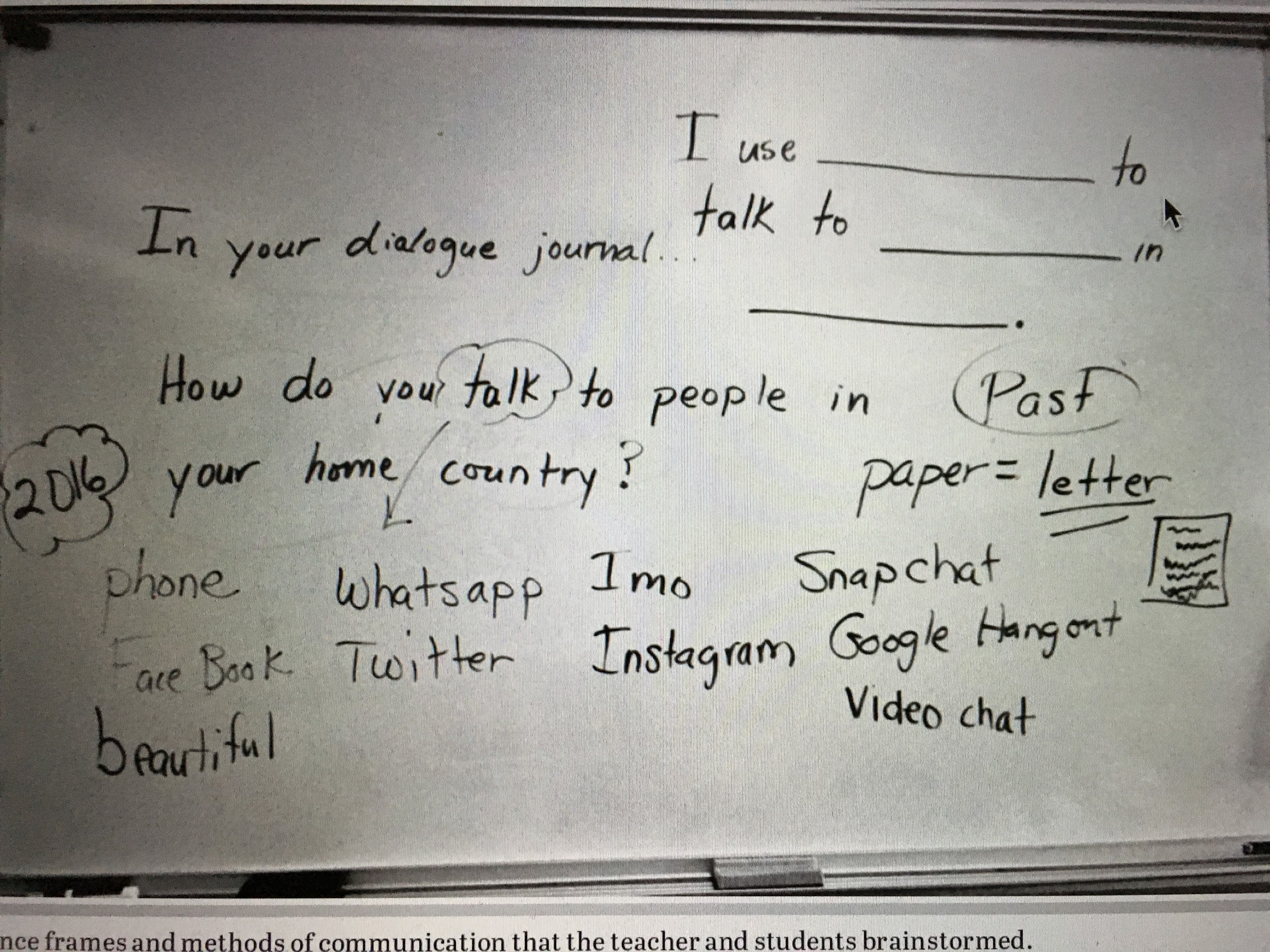 Write Aloud
Planning process for write alouds
Teacher questions:
“What would I like to see this week?” 

“What can I model for them?” 

“What can I talk about in class 
that they can begin to work 
with and to show and to master?”
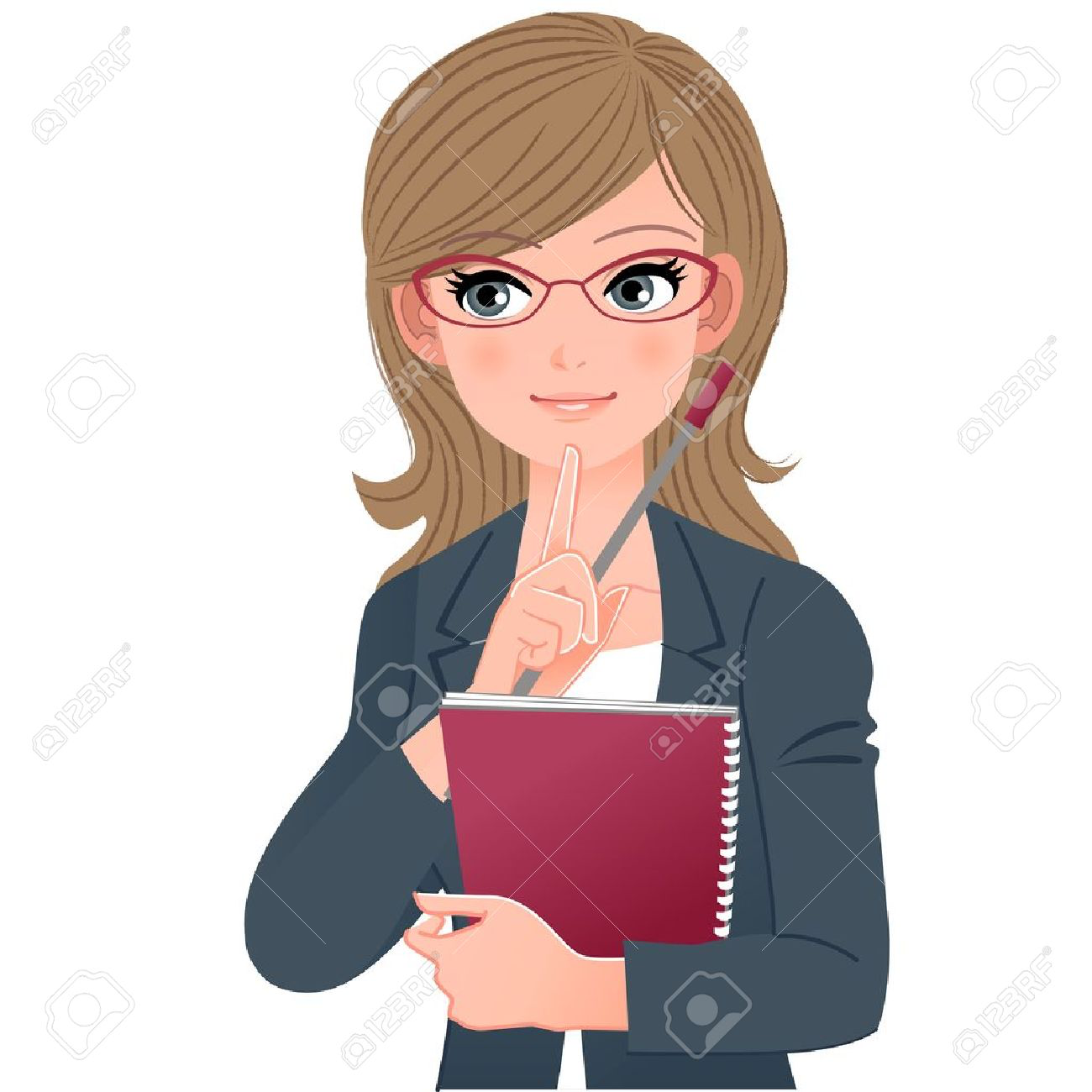 What are the benefits of doing a write-aloud?
Students observe and collaborate in writing sessions with an experienced writer 
Provides context- rich literacy instruction
Build vocabulary and syntax knowledge
Interactive and uses multiple modes
Viewing, speaking, writing, reading, listening
Promotes community; learn about students
Formative assessment
WRITE ALOUD - article summary
Vehicle for building background knowledge, providing context-rich literacy instruction, and learning about students’ lives
Teacher models process of writing by demonstrating the behaviours and strategies of an efficient writer
Voicing all things they are seeing, feeling, and asking as they create the text
Dialogue Journaling
Student journal for identity centered writing practice 
Frequent teacher response, conversational style
Multimodal: can use combination of languages, symbols, or drawings to communicate ideas.
Student Journal
Teacher Response
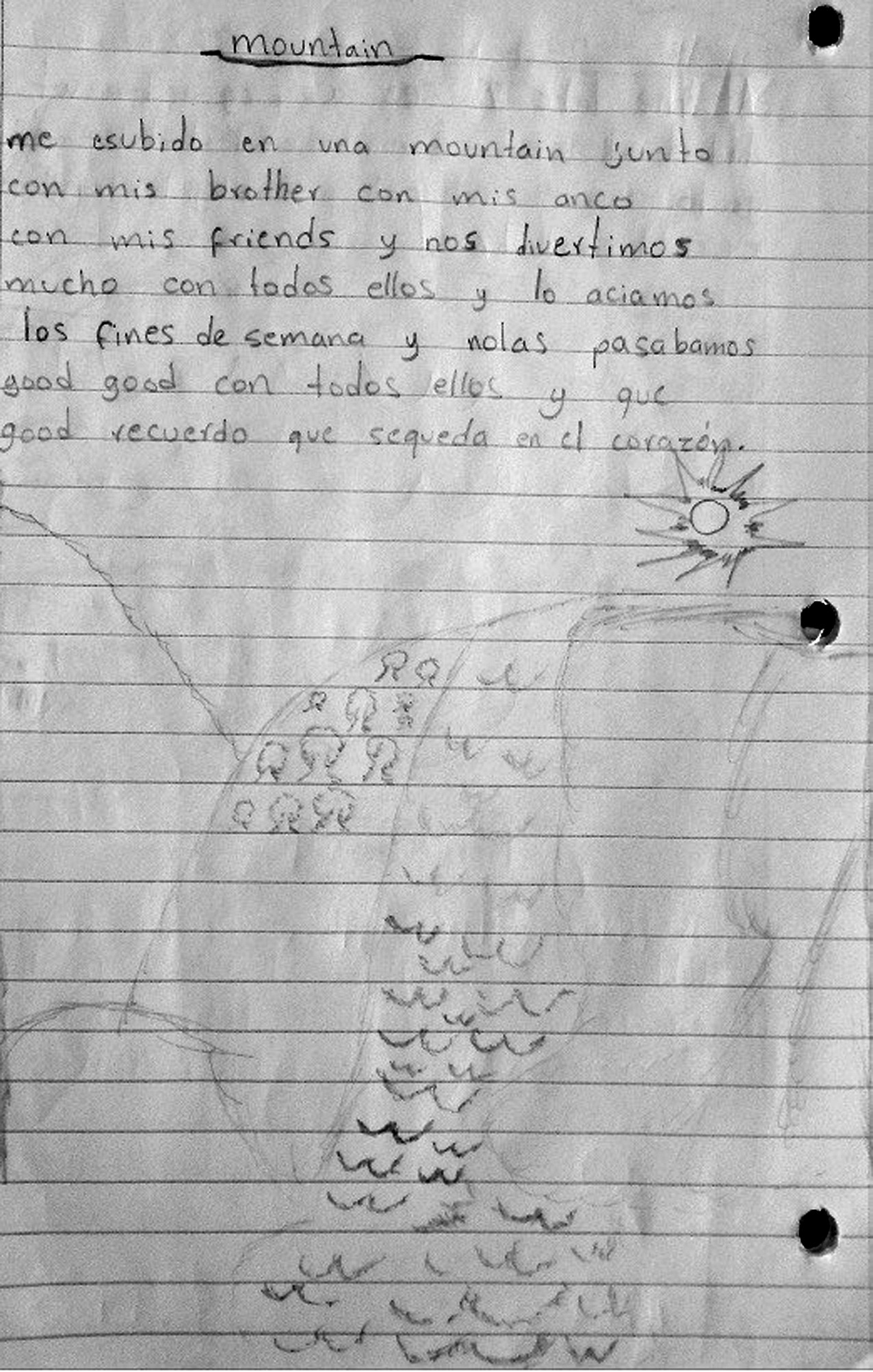 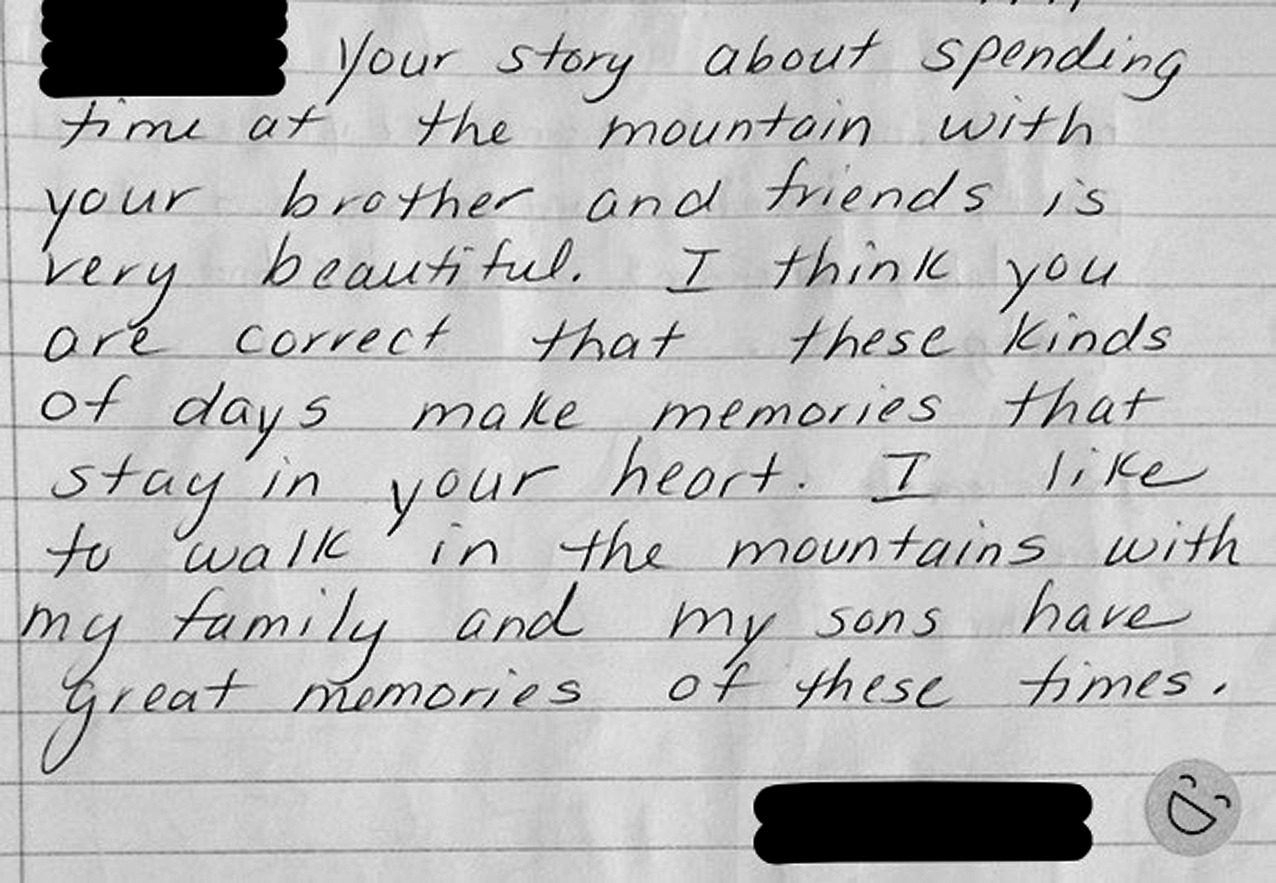 Linares (2019)  Figure 2 and Figure 3
Page 526
TODAY’S JOURNAL PROMPT:
Leapul tu ichbel…
Word Bank
Mama  Papa  Leioaf  Atoar
Grandma  Grandpa  Yokpye
Nanhoe  Nino  Gato  Kyle
https://lingojam.com/MinionTranslator
Teacher Response
Context clues and code-switching
Use translators or dictionaries 
Meaningful dialogue not feedback
What are the benefits of dialogue journaling?
Formative assessment 
Code-switch- facilitates transfer of knowledge
Takes into account student’s background
Builds sense of belonging and confidence
Supports social emotional learning
Process based- students can look back and reflect on their growth over time
How can you use write alouds and dialogue journaling in your classroom / subject area?

Are these useful in your discipline? Any limitations?
Resources:
Linares, R. E. (2019). Meaningful writing opportunities: Write‐Alouds and dialogue journaling with newcomer and english learner high schoolers. Journal of Adolescent & Adult Literacy, 62(5), 521-530. doi:10.1002/jaal.932

Write aloud: https://www.teachervision.com/writing-aloud
Minion Translator:  https://lingojam.com/MinionTranslator not affiliated with Universal Pictures
Thank you